Psycho-Education for Patients and Family Members
Session 8:Roadmap for Recovery (2)
8-1
[Speaker Notes: Slide 8-1—Roadmap for Recovery
We will continue to discuss the roadmap for recovery.]
Triggers and Thought Stopping
Thought-Stopping Techniques
STOP
Recovery
Trigger
Thought
Cravings
Continued Thought
USE
8-2
[Speaker Notes: Slide 8-2—Triggers and Thought Stopping 
No matter how carefully people in recovery schedule their time, it is likely that they will encounter a person, place, situation, or emotional state that triggers thoughts about using. 
People in recovery need to understand the concepts of triggers and thought stopping. Family members also need to understand this concept. 
To people in recovery, the trigger–thought–craving–use sequence can feel as if all parts of the sequence happen simultaneously. However, they do not.
Recovering people can learn to interrupt the sequence at any point.]
Triggers and Thought Stopping
Interruption of sequence
STOP!
Trigger
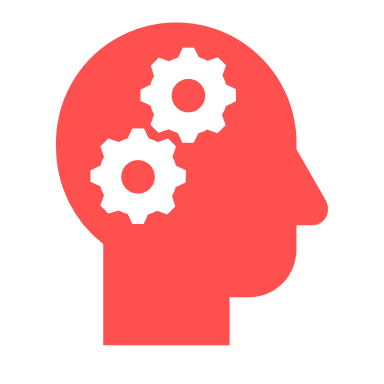 Thought
Craving
Use
7-3
[Speaker Notes: Slide 8-3—Triggers and Thought Stopping (Interruption of sequence)
Another way to envision this process is to see the trigger–thought–craving–use sequence as moving down a steep slide. 
The time to use thought stopping is right after one recognizes the first thought of using. 
At that point, the urge to use, as shown by the small circle moving toward the figure, is still rela­tively small and containable. 
It still is possible to stop this process when it reaches the craving stage, but then it is much more difficult. When a person is in the craving mode, the small circle has become enormous—a huge force that is nearly out of control. 
The person in recovery may not want to use and may attempt to deflect the cravings, but more often than not, the cravings are so powerful that they propel the person into relapse. 
A first step toward learning to interrupt the trigger–thought–craving–use sequence is to under­stand what constitutes a trigger and to learn to recognize a trigger as quickly as possible.]
Triggers and Thought Stopping
Types of Triggers
Triggers can relate to:
People
Places
Things
Times
Emotional states
7-4
[Speaker Notes: Slide 8-4—Triggers and Thought Stopping (Types of Triggers) 
Triggers can relate to
People
Times 
Places
Emotional states
Things]
Questions:
What are examples of the triggers in each category that lead to the thought of using?
People
Places
Things
Times
Emotional states
What are strategies to avoid those triggers?
1-5
[Speaker Notes: Slide 8-5—Question
Ask participants for: (1) examples of the triggers in each of the five categories, and (2) strategies to avoid the trigger mentioned.]
Triggers and Thought Stopping
Triggers - People
Friends or family members who use drugs/dealers
Drug dealers
Absence of significant other (loneliness)
Partners in drug-related sexual activity
People discussing drug use
7-6
[Speaker Notes: Slide 8-6—Triggers and Thought Stopping (Triggers - People) 
Triggers related to people may include
Friends or family members who use drugs
Drug dealers 
Absence of a significant other (loneliness)
Partners in drug-related sexual activity 
Voices of friends who use drugs/dealers (for example, on phone calls)
People discussing drug use in a positive way]
Triggers and Thought Stopping
Triggers - Places
Drug dealer’s home
Bars and clubs
Gambling areas
Drug use neighborhoods
Work
Some street corners
Anyplace associated with use
7-7
[Speaker Notes: Slide 8-7—Triggers and Thought Stopping (Triggers - Places) 
Triggers related to places may include
Drug dealer’s home
Bars and clubs
Gambling areas
Drug use neighborhoods
Work 
Some street corners 
Anyplace associated with use]
Triggers and Thought Stopping
Triggers - Things
Drug paraphernalia
Money/ATMs
Movies/TV shows about drugs and alcohol 
Sexually explicit magazines/movies
Certain music
Cigarette
Gambling
Secondary drug or alcohol use
7-8
[Speaker Notes: Slide 8-8—Triggers and Thought Stopping (Triggers - Things) 
Triggers related to objects or things may include
Drug paraphernalia
Money/ATMs
Movies and TV shows about or depicting drug and alcohol use
Sexually explicit magazines and movies 
Certain music associated with using 
Cigarette
Gambling
Using a drug other than the identified problem drug or drinking alcohol]
Triggers and Thought Stopping
Triggers - Times
Idle time
Stressful times
After work
Holidays
Birthdays/anniversaries
Paydays
Friday/Saturday nights
7-9
[Speaker Notes: Slide 8-9—Triggers and Thought Stopping (Triggers -Times) 
Triggers related to particular times include
Idle time
Stressful times 
After work
Holidays
Birthdays, anniversaries, and other special occasions
Paydays
Friday and Saturday nights]
Triggers and Thought Stopping
Triggers - Emotional States
Anxiety
Fatigue
Depression
Anger	
Boredom
Frustration
Fear
Loneliness
Concern about weight gain
Sexual arousal or deprivation
7-10
[Speaker Notes: Slide 8-10—Triggers and Thought Stopping (Triggers - Emotional States) 
The reality for most recovering people is that any emotional state, positive or negative, can be a trigger if it has been associated with drug or alcohol use. 
Triggers related to emotional states include
Anxiety
Fatigue (or fear of becoming fatigued) 
Depression
Anger 
Boredom
Frustration
Fear
Loneliness 
Concern about weight gain
Sexual arousal, deprivation, or anxiety about performance]
Triggers and Thought Stopping
Thought Stopping
Learn to recognize “using thoughts”
Apply thought-stopping techniques:
Visualization
Rubber band snap
Relax
Call someone
Move to other places
7-11
[Speaker Notes: Slide 8-11—Triggers and Thought Stopping (Thought Stopping) 
Thought-stopping techniques can be used to interrupt the trigger–thought–craving–use cycle. 
The first step in successfully using thought-stopping techniques is to recognize thoughts about using (“using thoughts”) as soon as they occur. 
People new to recovery don’t always realize when they are having “using thoughts”, but they can learn to do so by consciously focusing on their thought processes. 
Once people recognize a using thought, they can choose to interrupt the thought by using one of these thought-stopping techniques:
Visualization 
When people experience thoughts of using drugs or alcohol, they can visualize a switch or lever and imagine actually moving it from ON to OFF to stop the drug- or alcohol-using thoughts. 
It is important to have another thought ready to replace the drug- or alcohol-using thoughts. 
The thought should be a pleasurable one or one that is meaningful to the person and does not involve drug or alcohol use. 
Rubber band snap 
The rubber band technique helps recovering people “snap” their attention away from thoughts of using drugs or alcohol. 
People simply can put a rubber band loosely around their wrist. 
When a craving or using thought occurs, people snap the rubber band lightly against their wrist and say “NO” (either aloud or not, depending on the situation) to the drug or alcohol thoughts. 
As with visualization, people need to have another thought ready to replace the drug- and alcohol-using thoughts. 
This technique works best if people leave the rubber band on all the time.
Relaxation 
Cravings often create feelings of hollowness, heaviness, and cramping in the stomach. 
These feelings often can be relieved by breathing in deeply (filling the lungs with air) and slowly breathing out, repeating the process three times, and focusing on relaxing the body as much as possible for a few minutes. 
This process can be repeated as often as the feelings return. 
Calling someone 
Talking to others provides an outlet for feelings and allows people to “hear” their thought process. 
People in recovery should carry the phone numbers of supportive people, including family members, with them so they can call someone whenever support is needed.
People can also move to other places to keep anything associated with using out of their sight or to distract their thoughts of using.]
Triggers and Thought Stopping
Non-trigger Activities
Exercise
Meditation or prayer
12-Step/self-help group meetings
New recreation/hobby
Religious or spiritual activities
Eating/sleeping
Non–drug-oriented movies
Structured/monitored periods
7-12
[Speaker Notes: Slide 8-12—Triggers and Thought Stopping (Non-trigger Activities) 
If thought stopping works, but the thoughts frequently keep coming back, people in recovery may have to change their immediate environments or engage in tasks that require full concentration. 
A few examples of non-trigger activities include
Exercise
Meditation or prayer 
12-Step/self-help group meetings
New recreational activity or hobby
Activities in the person’s religion or spiritual community
Eating or sleeping 
Non–drug-oriented movies 
Structured/monitored periods (time with family or friends who do not use, for example) 
A person in recovery should keep a list of such activities handy for times when they may be needed.]
Secondary Drugs and Alcohol
Use of a secondary drug or alcohol may lead to relapse to Shabu through:
Cortical disinhibition (decreased function of a brain part)
Stimulant craving induction
12-Step philosophy conflict
Abstinence violation effect
Interference with new behaviors
8-13
[Speaker Notes: Slide 8-13—Secondary Drugs and Alcohol 
It is quite common for people in all stages of recovery to entertain at times the idea of using drugs other than those they consider to be their primary problem drug (called “secondary drugs”) or alcohol. 
The use of secondary drugs is a particular relapse risk because of the uncomfortable emotional states common to the stage and the tendency for decreasing supportive structure. 
People in recovery may begin to tell themselves, “My problem is with Shabu; I’ve never had a problem with alcohol. I just need to relax a little.” 
Using a secondary drug or alcohol is a bad idea and may lead quickly to relapse to using one’s primary drug in a number of ways:
Cortical disinhibition. Using a secondary drug or alcohol can cause the prefrontal cortex, the part of the human brain responsible for rational decision making, to become disinhibited (less active), thus paving the way for a return to the primary drug use. This effort is especially likely if secondary drug use exposes people to triggers associated with their use of the primary drug (buying from a dealer, for example). 
Stimulant craving induction. Studies at the Matrix Institute have shown that, if cocaine or amphetamines are the drugs of choice, a return to alcohol use will increase the risk of relapse to stimulants by 800 percent. A return to the use of marijuana will do the same by 300 percent. This result remains true even if the client was not addicted to alcohol or marijuana. 
12-Step group philosophy conflict. If people in recovery use a secondary drug or alcohol, they are unlikely to continue to attend 12-Step groups, groups that are vital to recovery, because using any illicit drug or alcohol is contrary to 12-Step group philosophy and people will be increasingly uncomfortable in meetings. 
Abstinence violation effect. There is a strong tendency for people to begin thinking, “Well, I’m drinking again; I might as well use a little Shabu, too.”
Interference with new behaviors. Using a secondary drug or alcohol to cope with problems or life stresses will interfere with learning new coping behaviors, which are necessary to ensure long-term recovery.]
Relapse Justification
The addicted brain attempts to provide a seemingly rational reason (justification) for behavior that moves a person in recovery closer to a slip.
Other people made me do it.
I needed it for a specific purpose.
I was testing myself.
It wasn’t my fault. 
It was an accident. 
I felt bad.
8-14
[Speaker Notes: Slide 8-14—Relapse Justification
Relapse justification occurs when the addicted brain attempts to provide a seemingly rational reason (justification) for behavior that moves a person in recovery closer to a slip. 
It is critical that people in recovery and their family members learn to recognize a relapse justification as soon as it arises. 
Most relapse justifications are based on the faulty premise that people in recovery have no choice about whether to use drugs or remain in recovery. 
Although at some point, using does become inevitable (for example, once people are at their dealer’s house, they probably no longer have a choice; the craving is then in control), they can choose not to put themselves in risky situations. 
Relapse thoughts gain power when they are not recognized or discussed openly. 
Relapse justifications can take many forms:
Other people made me do it.
It wasn’t my fault. 
I needed it for a specific purpose.
It was an accident. 
I was testing myself.
I felt bad.]
Question:
What are some other examples of relapse justification using “Other people made me do it”?
Examples:
My wife used so …
I was doing fine until he brought home …
I went to the beach with my sister and …
My brother came over for dinner and brought some …
I wanted to see my friend just once more, and he offered me some …
1-15
[Speaker Notes: Slide 8-15—Question
Read the examples of the relapse justification.
Ask participants other examples of relapse justification.]
Question:
What are some other examples of relapse justification using “I needed it for a specific purpose”?
Examples:
I was getting fat again and needed to control my weight, so I …
I couldn’t get the energy I needed without …
I can’t have fun without …
Life is too boring without …
I can’t be comfortable in social situations or meet people without …
1-16
[Speaker Notes: Slide 8-16—Question
Read the examples of the relapse justification.
Ask participants other examples of relapse justification.]
Question:
What are some other examples of relapse justification using “I was testing myself”?
Examples:
	I wanted to see whether it would “work better” now that I’ve been clean awhile.
	I wanted to see my friends again, and I’m stronger now.
	I needed a little money and thought I could sell a little without using.
	I wanted to see whether I could use just a little and no more.
	I wanted to see whether I could be around it and say no.
	I thought I could drink without using.
1-17
[Speaker Notes: Slide 8-17—Question
Read the examples of the relapse justification.
Ask participants other examples of relapse justification.]
Question:
What are some other examples of relapse justification using “It wasn’t my fault”?
Examples:
It was right before my period, and I was depressed.
I had an argument with my spouse.
My parents were bugging me.
My partner was intimate with another person.
The weather was gloomy.
I was only going to take a hit and …
1-18
[Speaker Notes: Slide 8-18—Question
Read the examples of the relapse justification.
Ask participants other examples of relapse justification.]
Question:
What are some other examples of relapse justification using “It was an accident”?
Examples:
I was in a bar, and someone offered me some Shabu.
I was at work, and someone offered …
I found some in my car.
I went to a movie about …
A friend called to see how I was doing. We were talking and decided to get together.
1-19
[Speaker Notes: Slide 8-19—Question
Read the examples of the relapse justification.
Ask participants other examples of relapse justification.]
Question:
What are some other examples of relapse justification using “I felt bad”?
Examples:
Life is so boring I may as well use.
I was feeling depressed, so …
My job wasn’t going well and I was frustrated, so …
I was feeling sorry for myself, so I …
Recovery is just too hard.
1-20
[Speaker Notes: Slide 8-20—Question
Read the examples of the relapse justification.
Ask participants other examples of relapse justification.]